Congresso Internacional [título do congresso]
Área de inserção de imagem
Imagem: Fonte da imagem
CALL FOR PAPERS
[ Deadline ] 
[ e-mail do Congresso para submissão de propostas]



Mais informações em: [site do congresso se aplicável]
[Comissão Científica]
Acrescentar ao friso os logótipos de outras entidades organizadoras
Este trabalho é financiado por fundos nacionais através da FCT – Fundação para a Ciência e a Tecnologia, I.P., no âmbito do projeto UID/HIS/04311/2013.
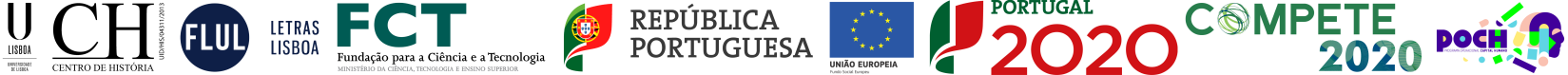